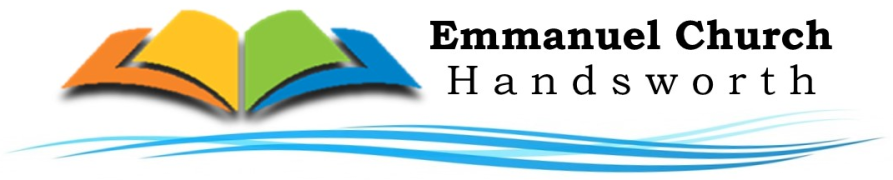 Bible Reading 
Titus (ਤੀਤੁਸ) 3:3-15
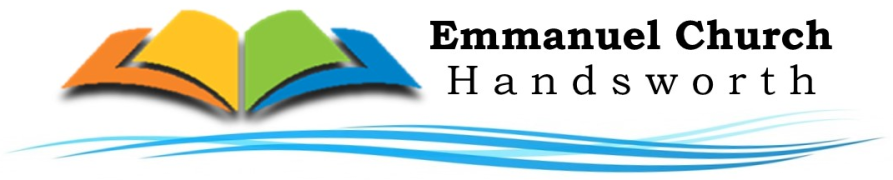 (1) What makes us unprofitable and useless as Christians? 
False teaching (3:9)

(2) How can change come and we be fruitful as Christians?
(i)  Remember what you were without Christ (3:3)
(ii) Remember what God has done for us in Christ (3:4 – 7)
Saved us (3:5)
Regenerated us (New birth) (3:5-6)
Justified us (3:7)
Made us heirs (3:7)
(iii) Remember what we must do in Christ
Carry out “good works” (1:8, 1:16, 2:3, 2:7, 2:14,3 3:1, 3:14)